Data Collection Techniques:
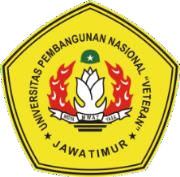 Delly Nofiani, S.E.,M.SC
UPN Veteran Jatim
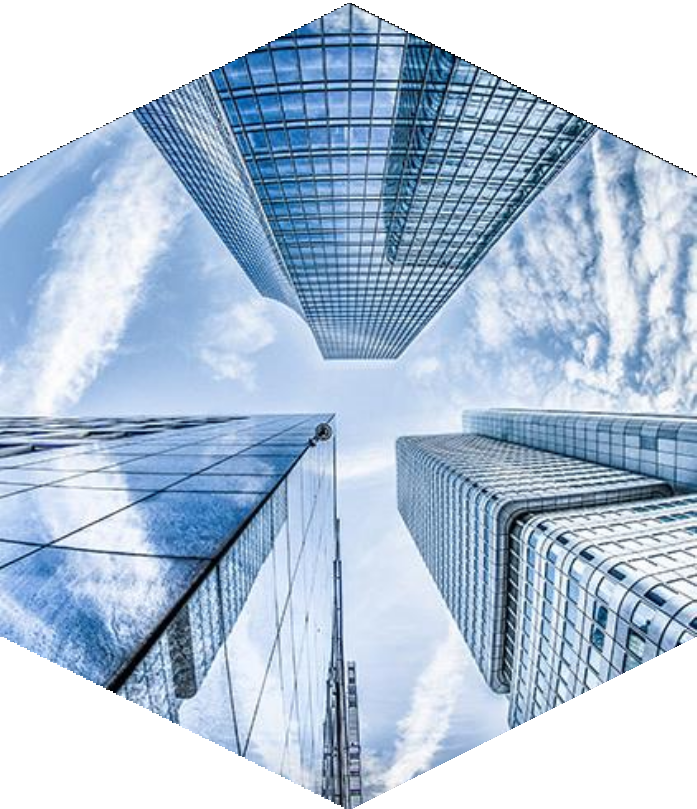 OBSERVASI
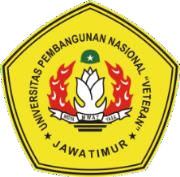 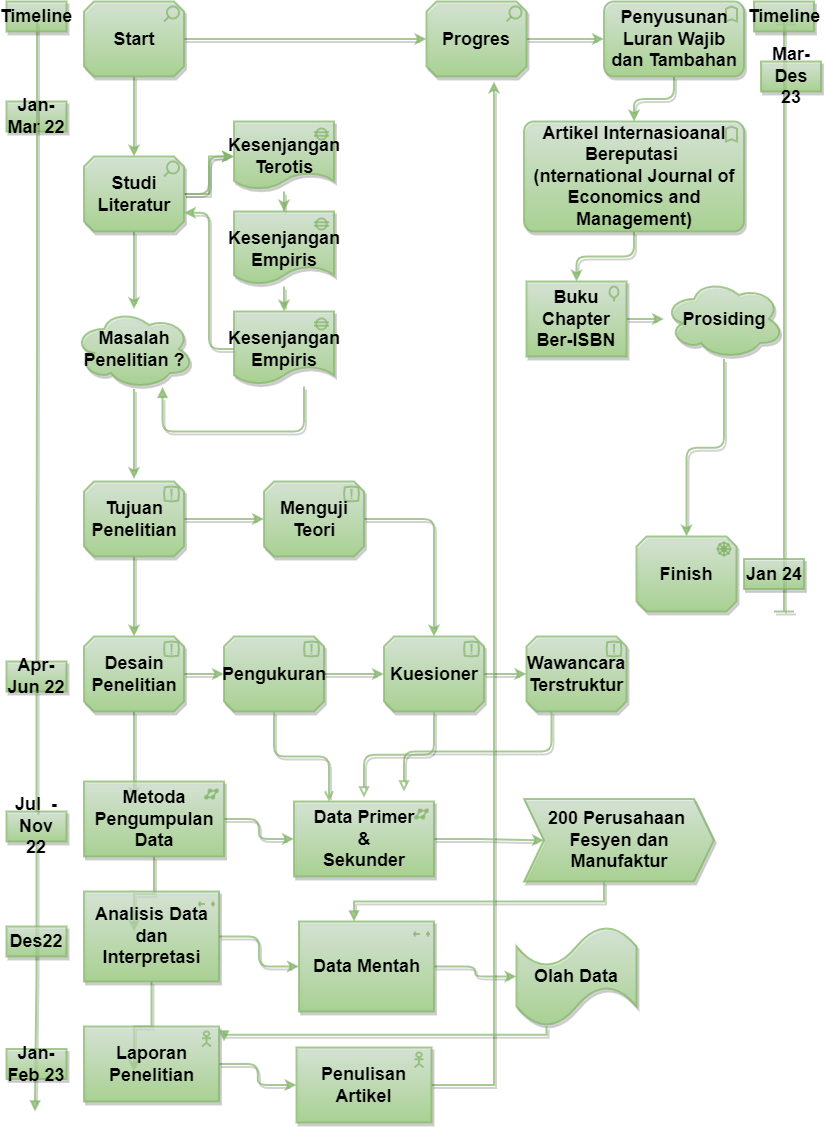 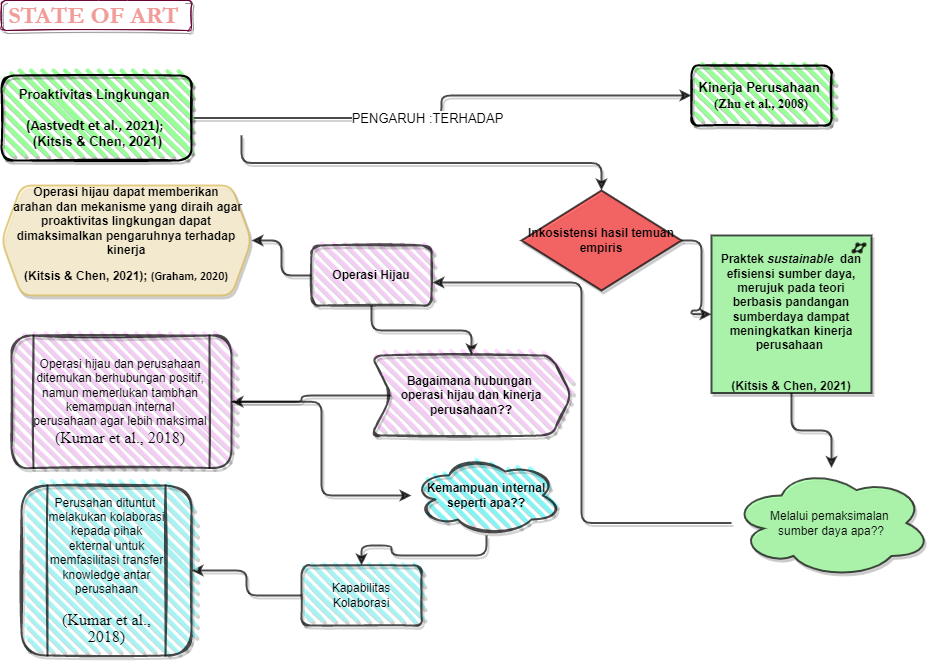 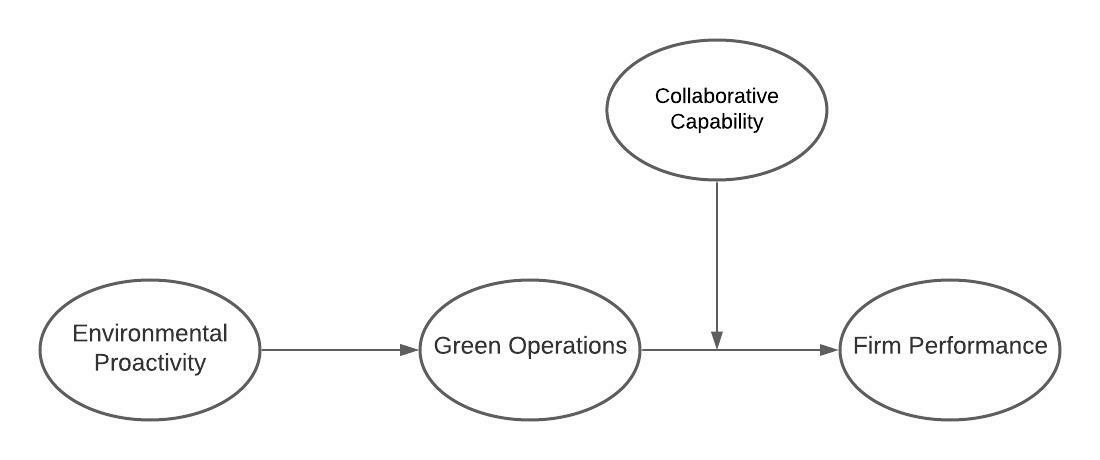 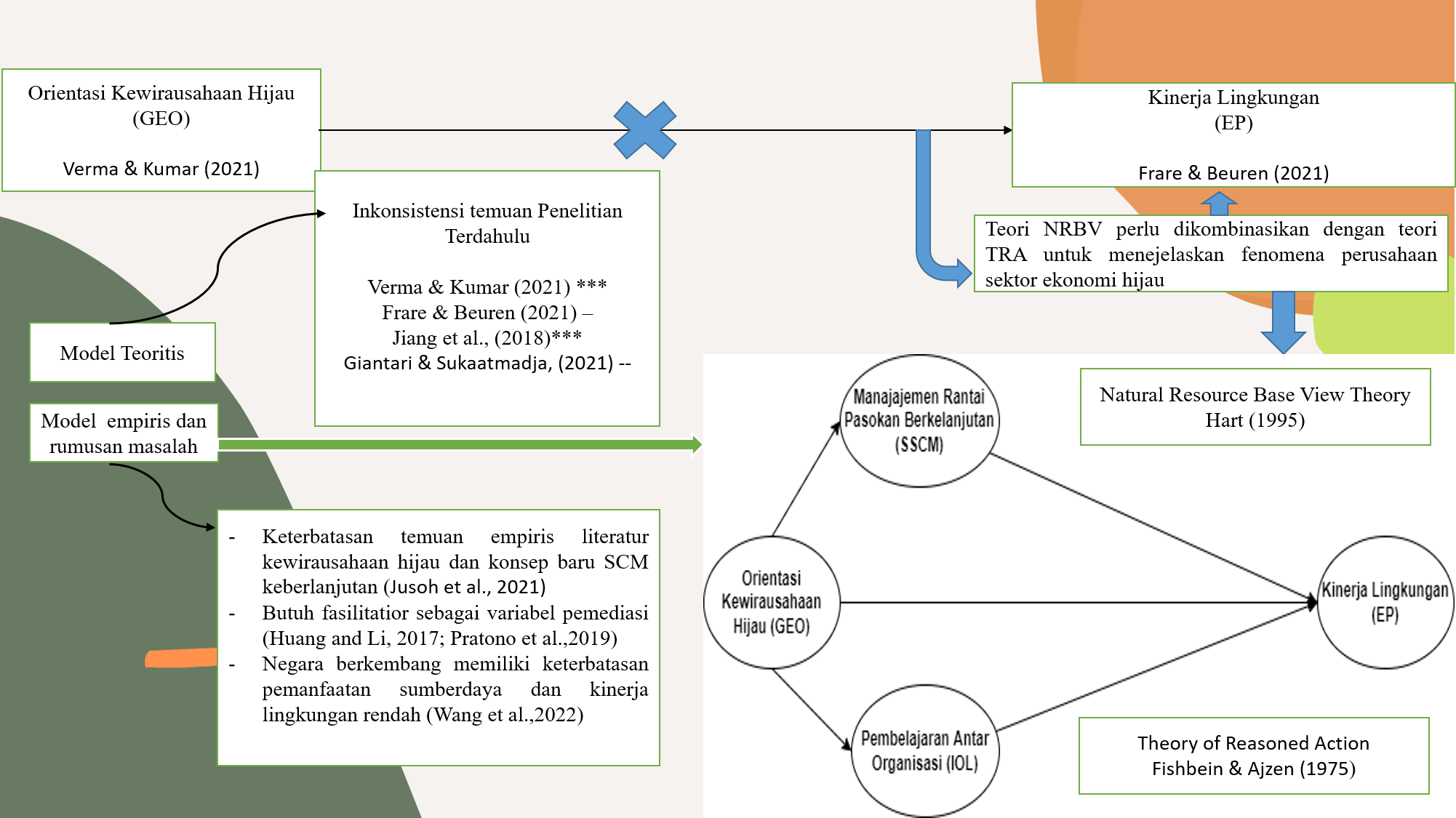 PENDAHULUAN
Pengumpulan data adalah tahapan penelitian yang dilakukan setelah peneliti membangun pemahaman tentang kontribusi penelitian dan menjelaskan tentang dukungan literatur pada aspek penelitian yang diamati.
Observasi partisipasi adalah metoda pengumpulan data yang melibatkan interaksi peneliti ke dalam aktivitas sehari-hari suatu kelompok orang sehingga  peneliti dapat mempelajari aspek yang tampak maupun tersembunyi dari rutinitas  kehidupan dan kebudayaan kelompok tersebut.
Observasi  pengamatan/peninjauan secara cermat
Mengobservasi  mengamati/mengawasi dengan teliti
Hartono et al  (2018)
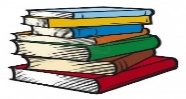 Yin (2014)
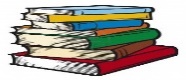 Pengumpulan data
Siapa?
Apa kualifikasi peserta yang akan diamati? Haruskah setiap peserta memenuhi kriteria yang diberikan 

Apa?
Karakteristik observasi harus ditetapkan sebagai elemen sampling dan unit analisis
Dalam pengambilan sampel acara, peneliti mencatat perilaku terpilih yang menjawab pertanyaan investigasi. 
Dalam pengambilan sampel waktu, peneliti harus memilih di antara sampel titik waktu, pengukuran waktu nyata kontinu, atau sampel interval waktu.
Kapan? 
Waktu observasi sesuai aktivitas objek yang tepat

Bagaimana?
Cara observasi di saat yang sama di tempat yang berbeda dengan beberapa observer 

Dimana?
Tempat yang tepat untuk observer menemptakan diri/mengambil jarak dengan objek
Cooper dan Schindler (2014)
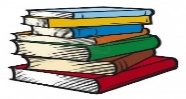 Tahapan observasi
Hartono et al  (2018)
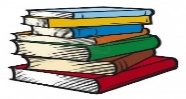 [Speaker Notes: Dalam buku metoda pengumpulan data dr feb ugm

Pengamatan situasi deskriptif peneliti mencoba untuk menangkap situasi dan kondisi umum yang terjadi pada tempat fenomena yang diteliti,  tahap ini menjadi tahap untuk mendapatkan informasi umum terkait dengan fenomena yang diteliti, mnyangkut pelau, ruang, dan waktu

Pengamatan fokus, mengarah pada hal yang berkaitan dengan fenomena yang diteliti, tempat orang dan aktifitasnya sudah mulai diamati sebagai fokus untuk mendapatkan data yang berkaitan langsung dengan pokok penelitian. 

Pengamatan selektif.  Peneliti sudah membatasi dan menyeleksi pada bagian mana observasi dilakukan.]
Survey and  Questionnaire  Development
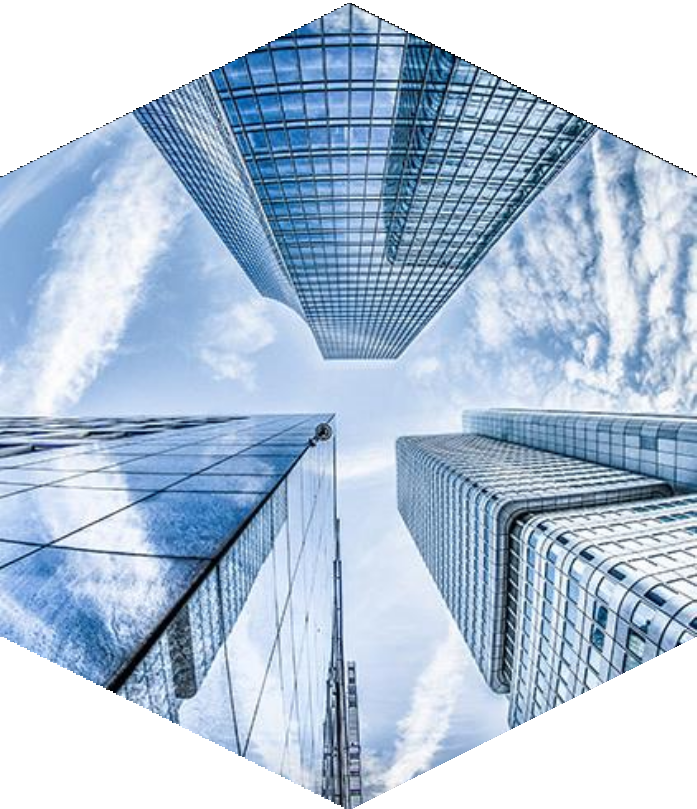 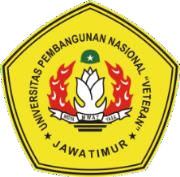 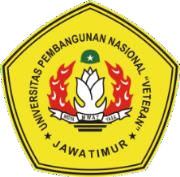 Logic of Survey Research
Survey usually sample many respondents and ask all of them the same questions.
We measure many variables with the questions and test multiple hypotheses  simultaneously.
We infer temporal order from questions about past behavior,experiences, or
characteristics.
Step in Conducting Survey
Step 1
Step 3
Develop hypotheses.
Decide on type of survey (mail,  interview, telephone).
Write survey questions.
Decide on response categories.
Design layout.
Decide on target population.
Get sampling frame.
Decide on sample size.
Select sample.
Step 2
Plan how to record data.
Pilot test survey instrument
Step 6
Step 5
Describe methods and findings
in research report.
Present findings to others for  critique and evaluation.
Step 4
Enter data into computers.
Recheck all data.
Perform statistical analysis on  data.
Locate respondents.
Conduct interviews.
Carefully record data.
FR
Type of surveys
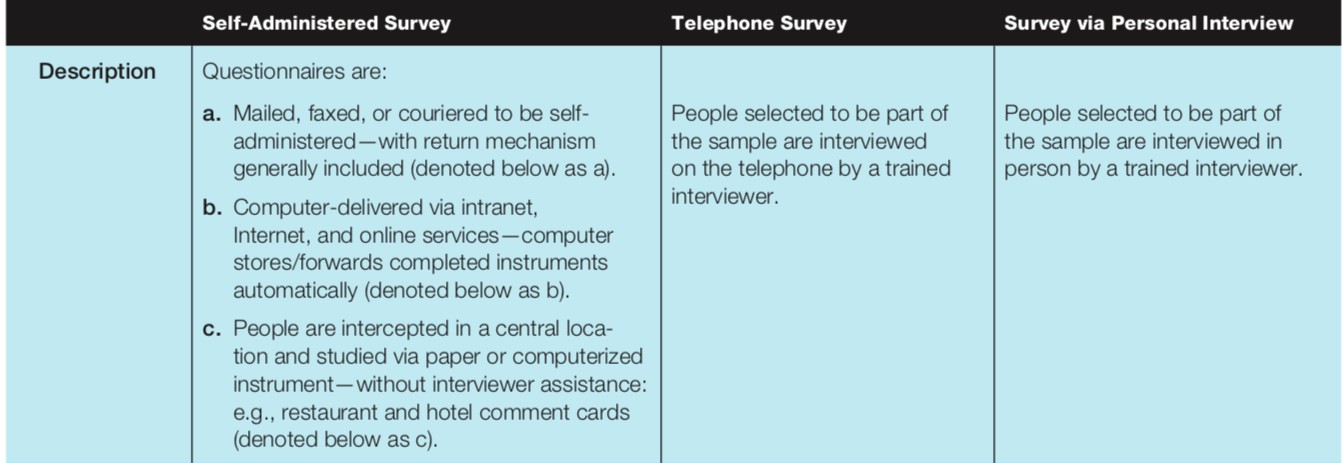 Advantages
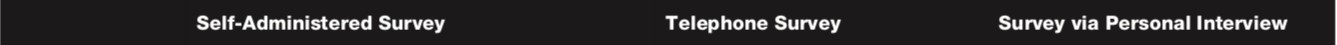 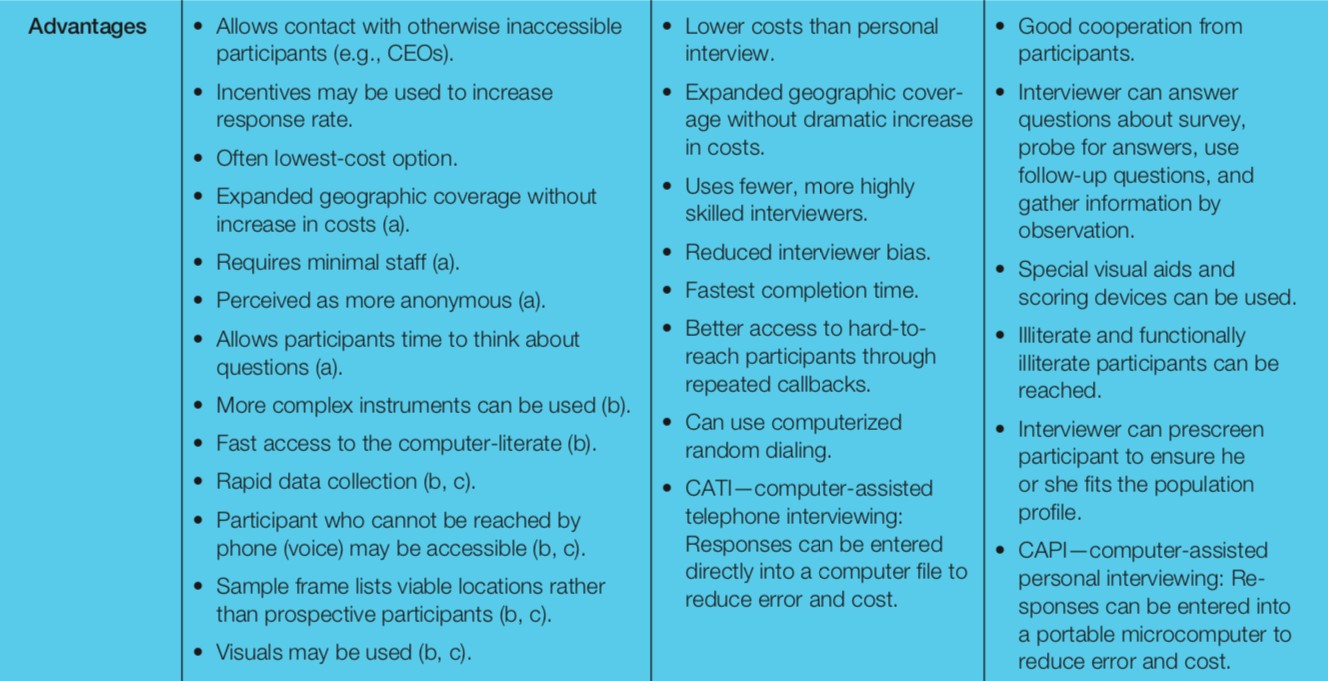 Disadvantages
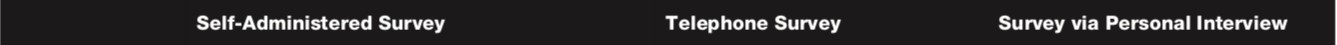 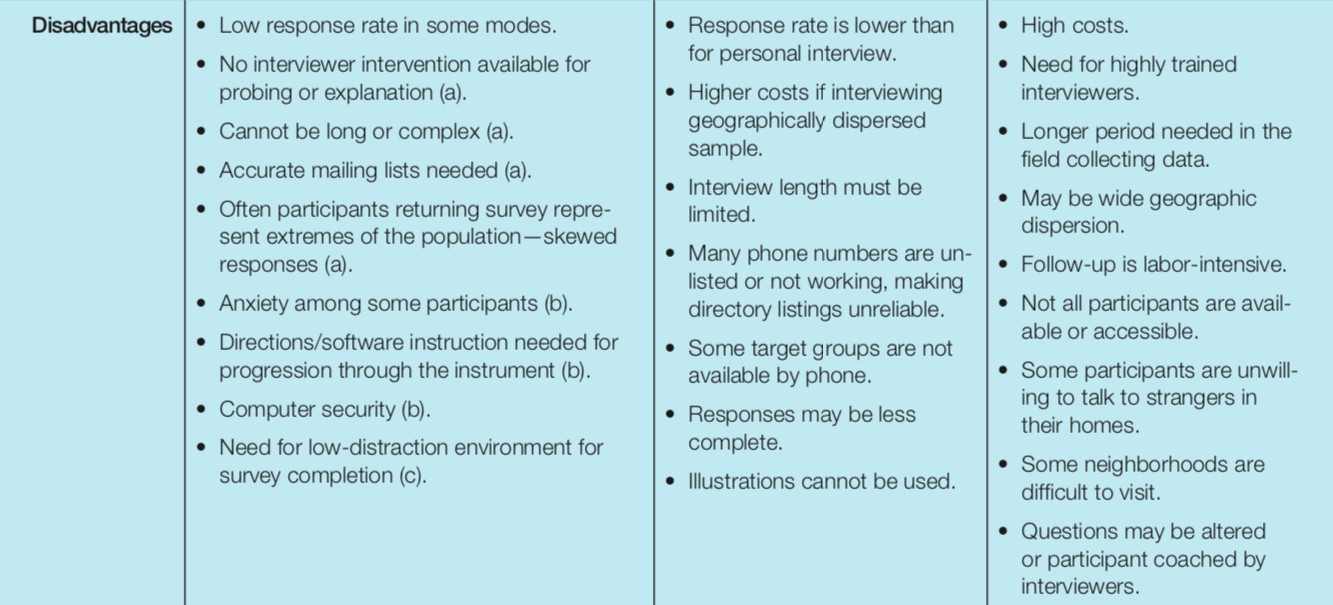 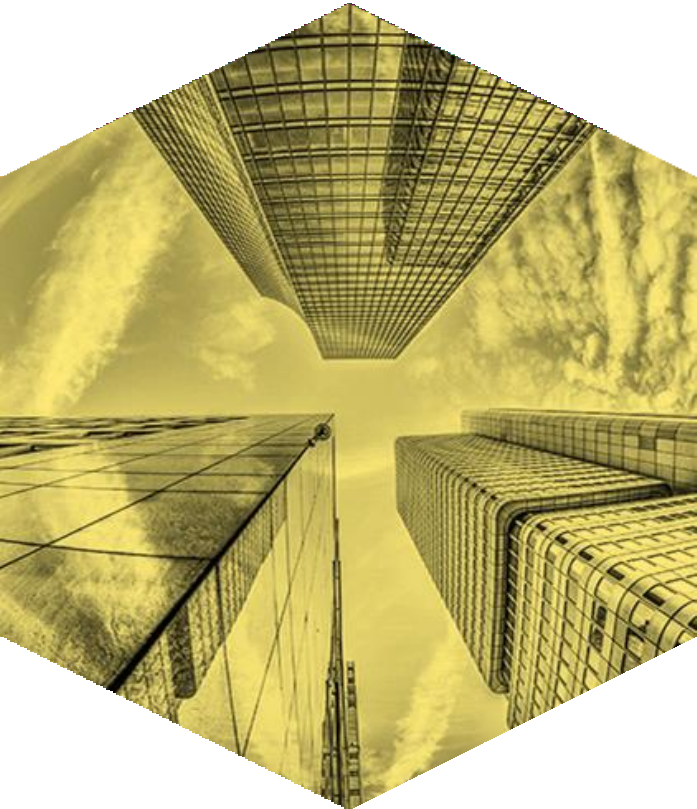 Questionnaire  Development
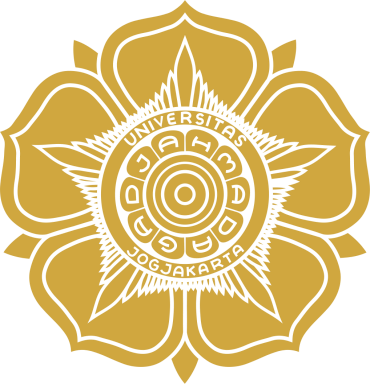 INTRODUCTION
We will discuss questionnaires and questionnaire design.
A questionnaire is a preformulated written set of questions to which respondents  record their answers, usually within rather closely defined alternatives.
Overall Flowchart For Instrument Design
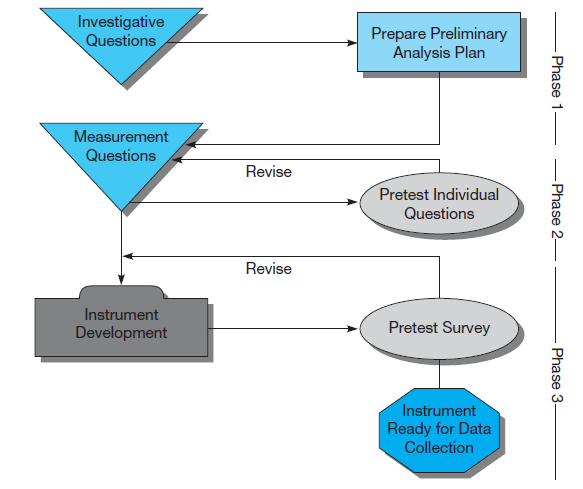 Phase 1: Revisiting the Research Question  Hierarchy
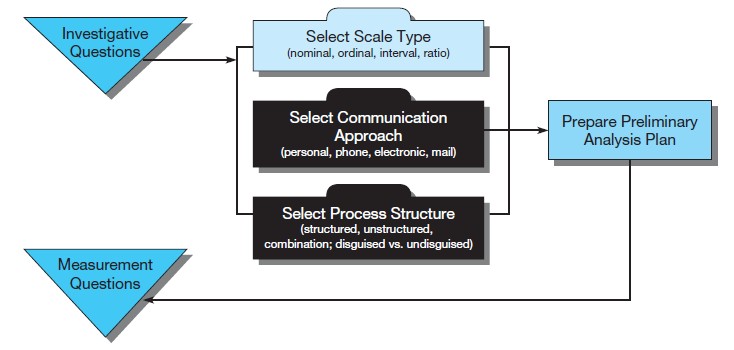 Phase 2: Constructing and Refining the  Measurement Questions
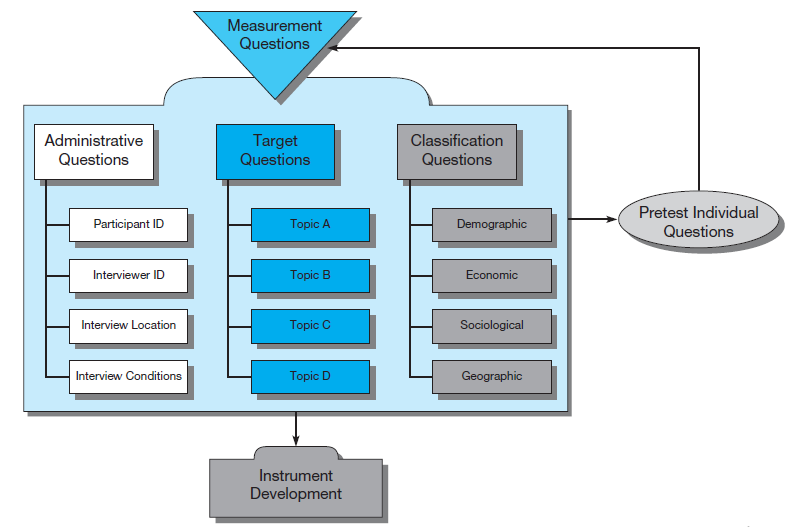 Phase 3: Drafting and Refining the Instrument
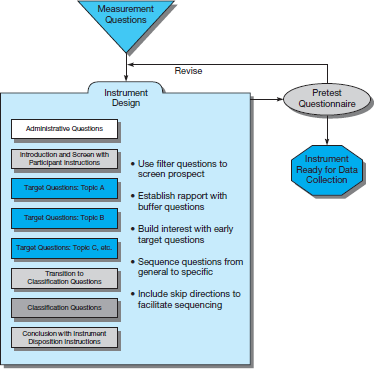 TYPES OF QUESTIONNAIRES
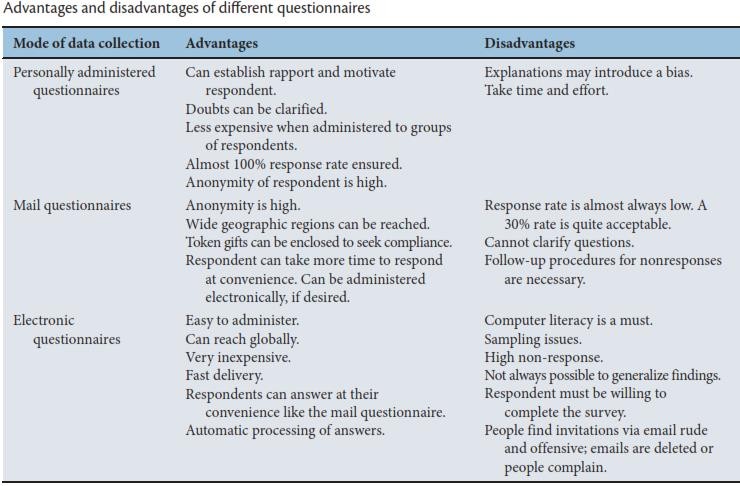 GUIDELINES FOR QUESTIONNAIRE DESIGN
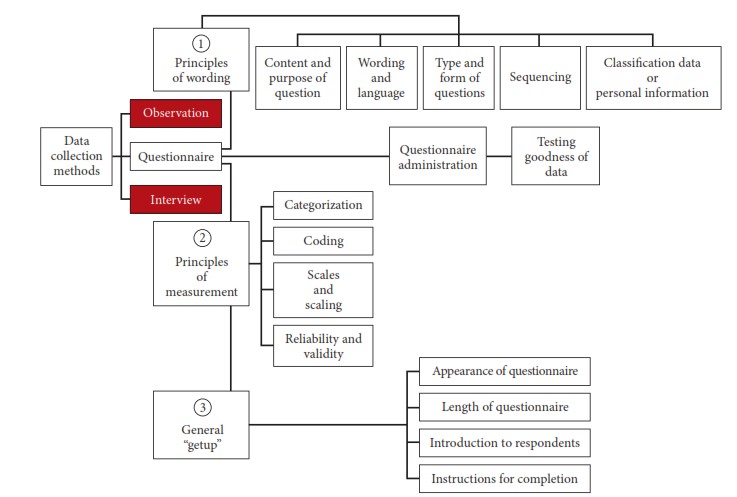 TERIMAKASIH